Proposed 
Aberdeen Activity Center 
Community Meeting

March 10, 2022
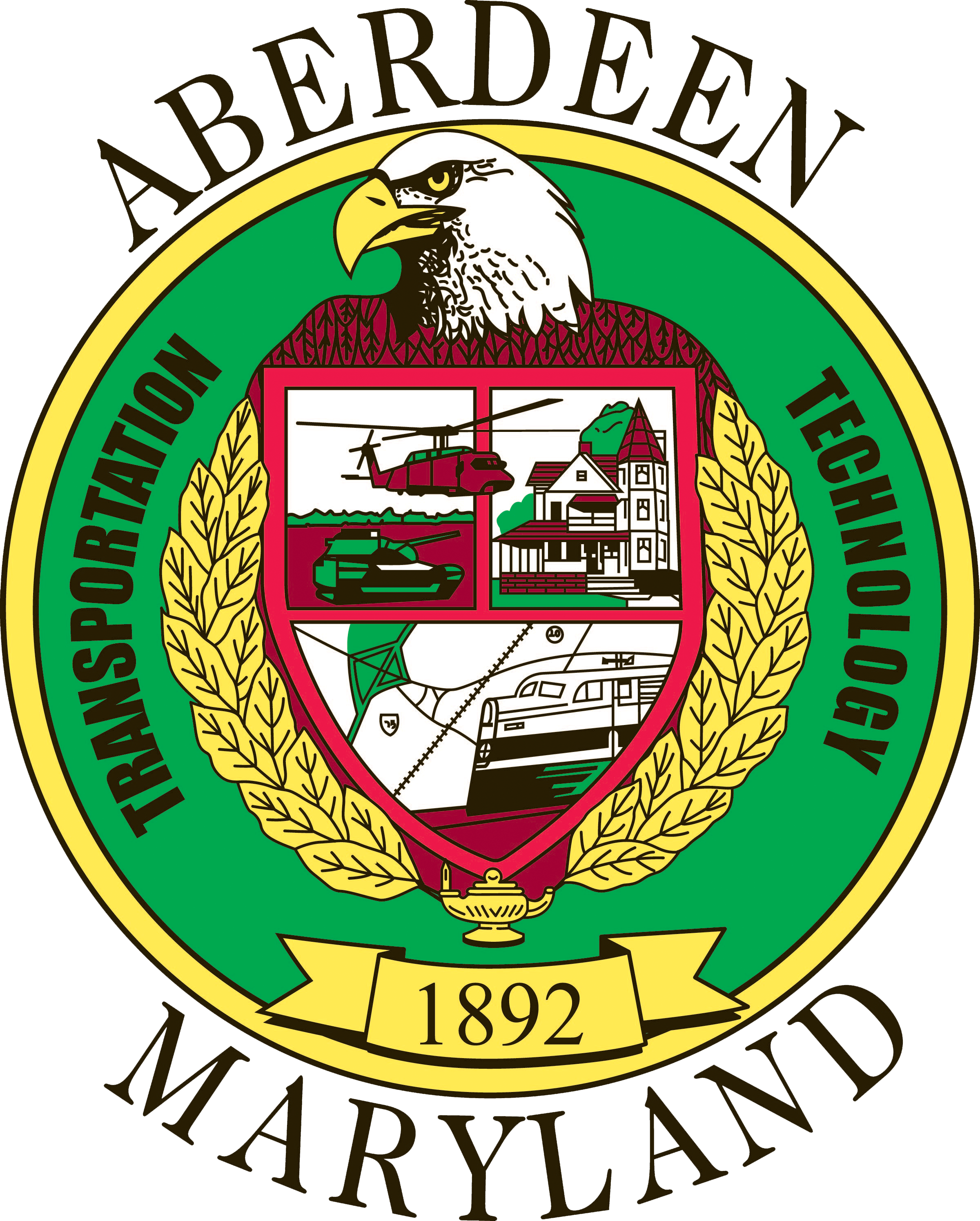 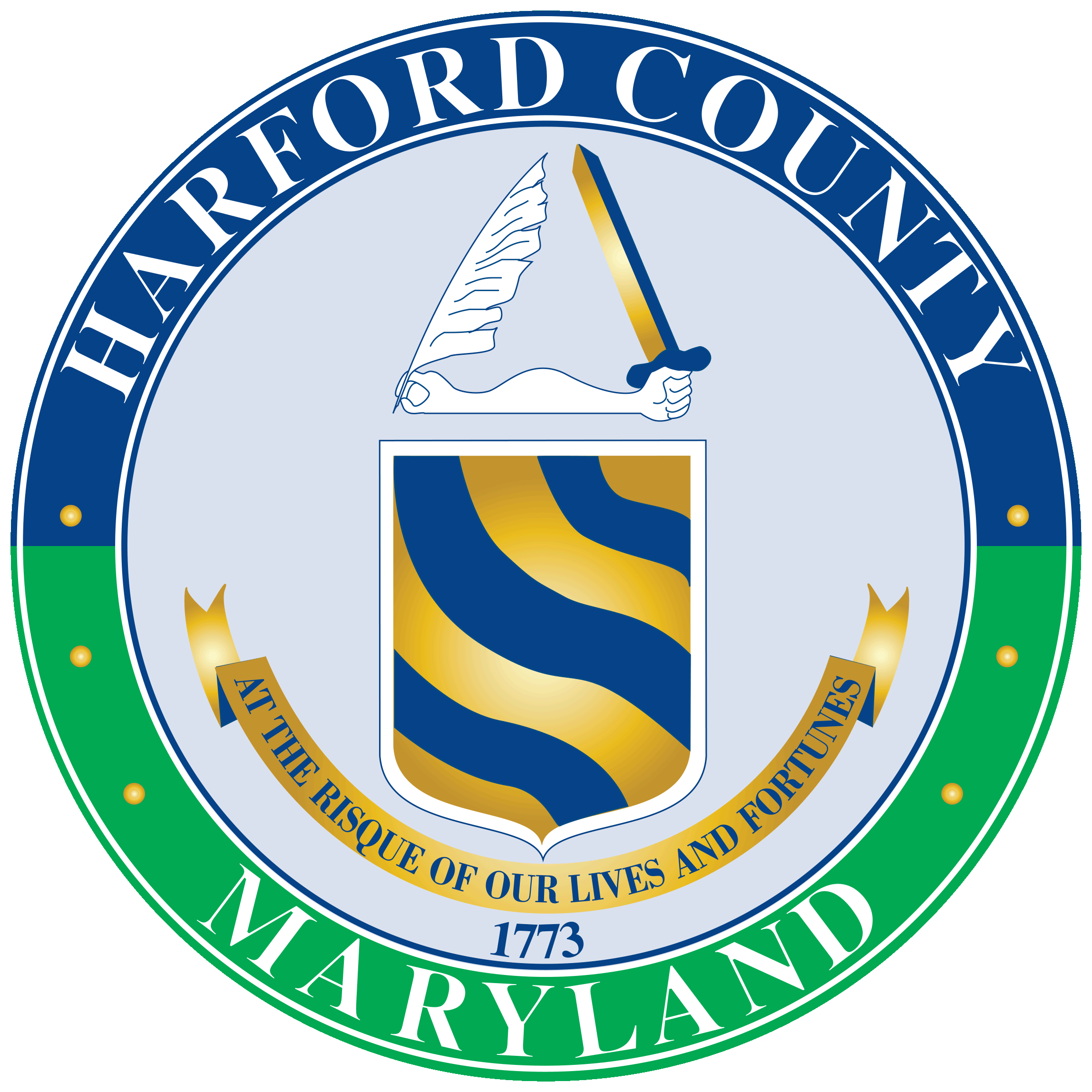 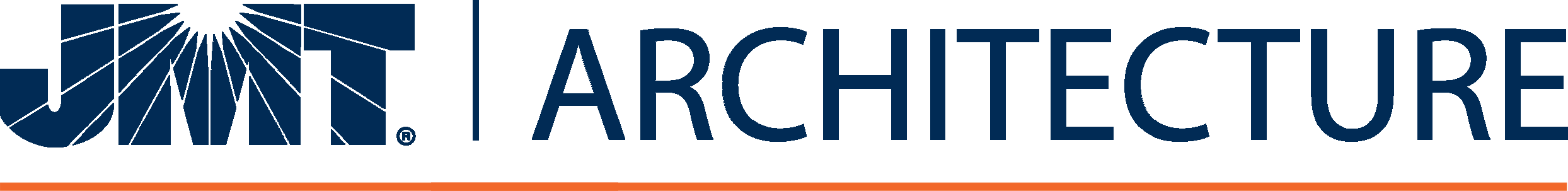 Agenda
Review Previous Community Responses to Survey – Priorities Established 

Program Development - Benchmarking
Chenowith Activity Center
McFaul Activity Center
Havre de Grace Activity Center

Initial Spatial Program

Site Plan Evaluation
Setbacks
Environmental – Streams
Environmental – Wetlands
Right-Of-Way
SHA Access Permit

Site Possibilities

Next Steps

Questions
Community Meeting March 10, 2022
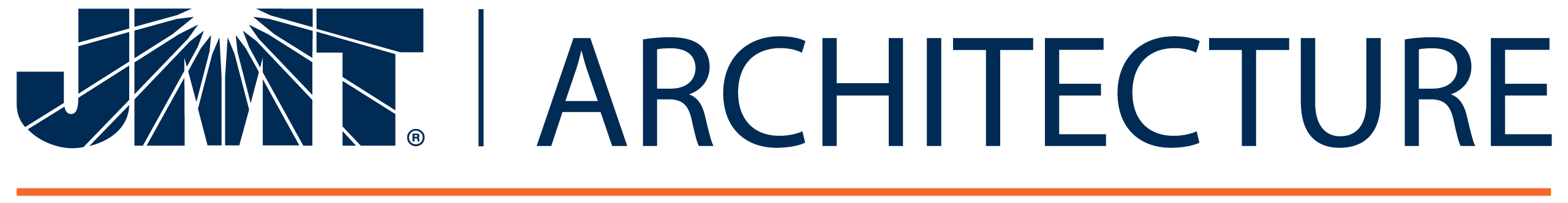 Community Survey Results – Indoor Amenities
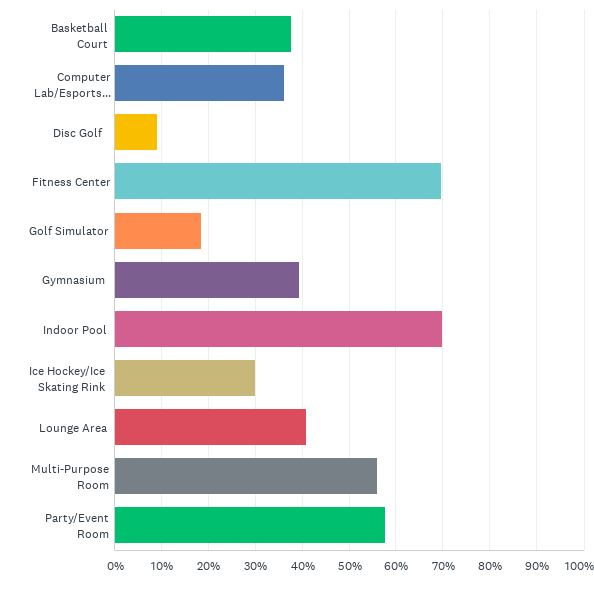 Priorities
#1 – Fitness Center
#2 – Indoor Pool
#3 - Multipurpose Room
#4 – Event Room
#5 – Commons/Lounge
#6 – Gymnasium
#7 – E-Sports/Gaming
#8 – Computer Room
From Community Survey November 2, 2021
Community Meeting March 10, 2022
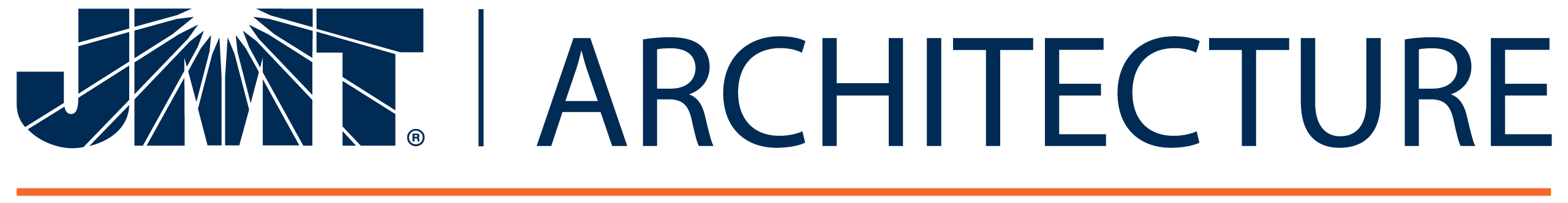 Community Survey Results – Outdoor Amenities
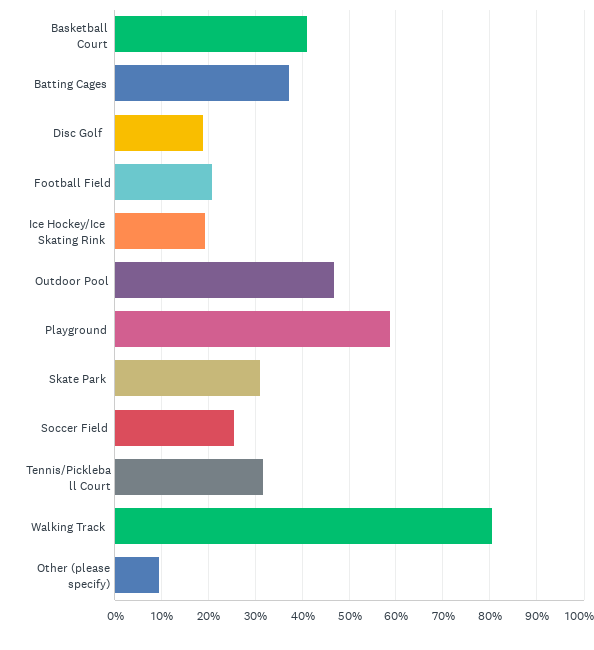 Priorities
#1 – Walking Track/Trail
#2 – Playground
#3 – Outdoor Pool
#4 - General Purpose Field
#5 – Disc Golf
From Community Survey November 2, 2021
Community Meeting March 10, 2022
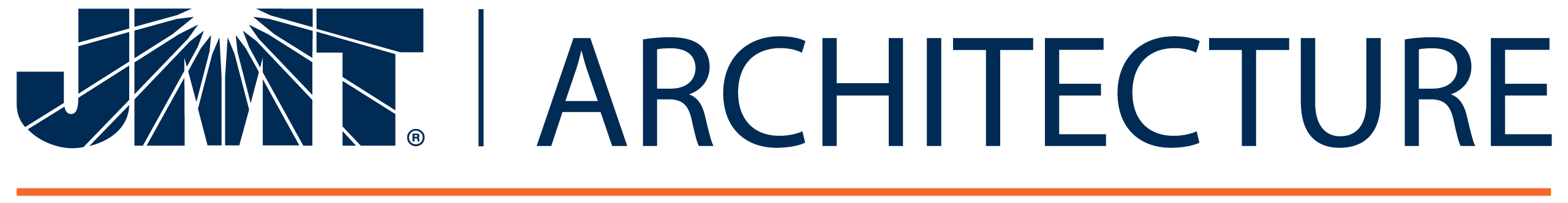 Program Development - Benchmarking
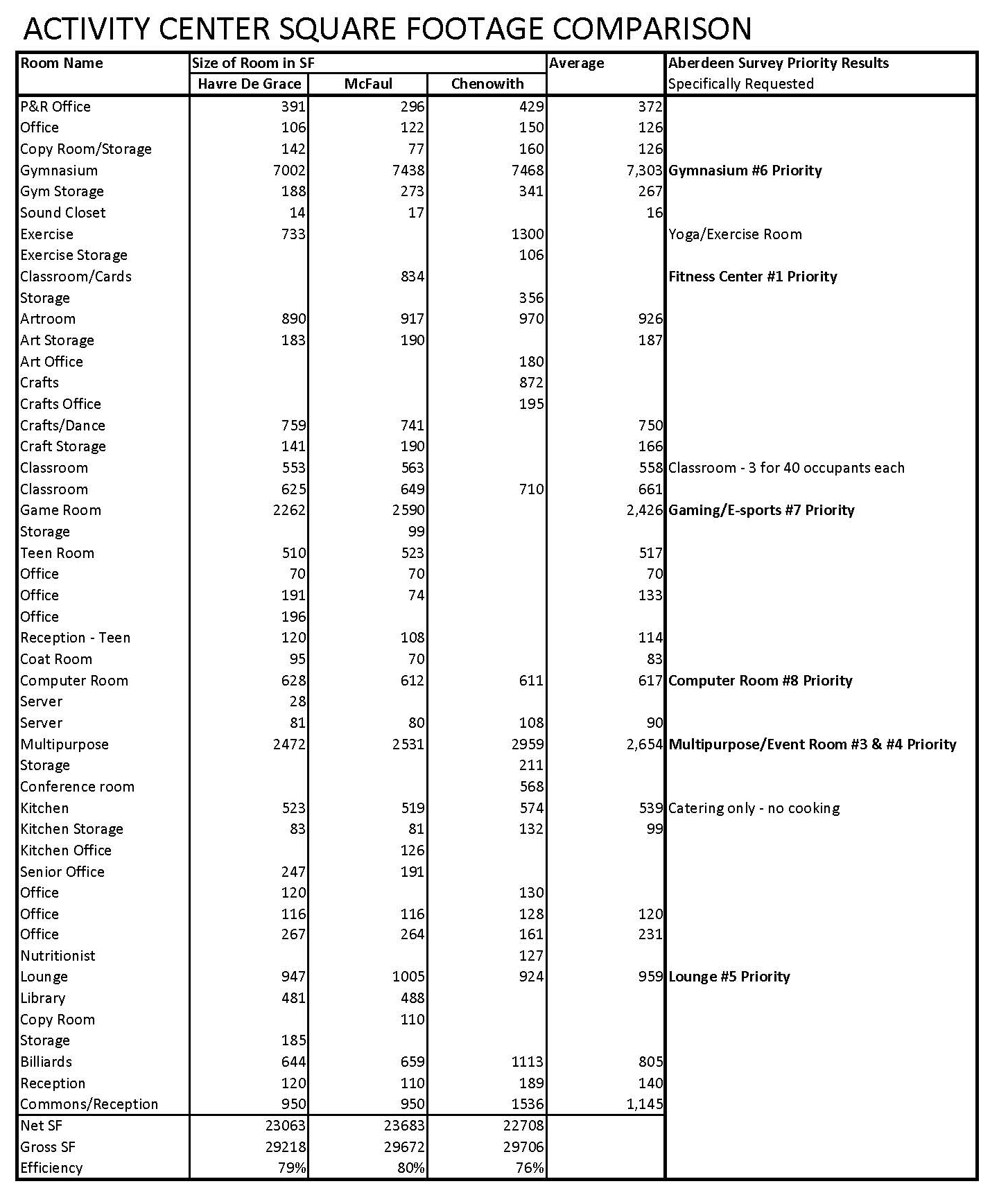 Compare 3 Existing Facilities
Havre De Grace
McFaul
Chenowith

Average Size for Each Room
Community Meeting March 10, 2022
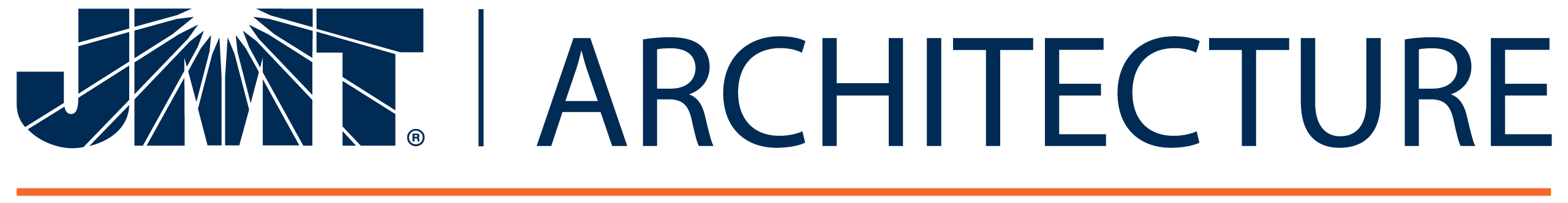 Program Development – Aberdeen Activity Center
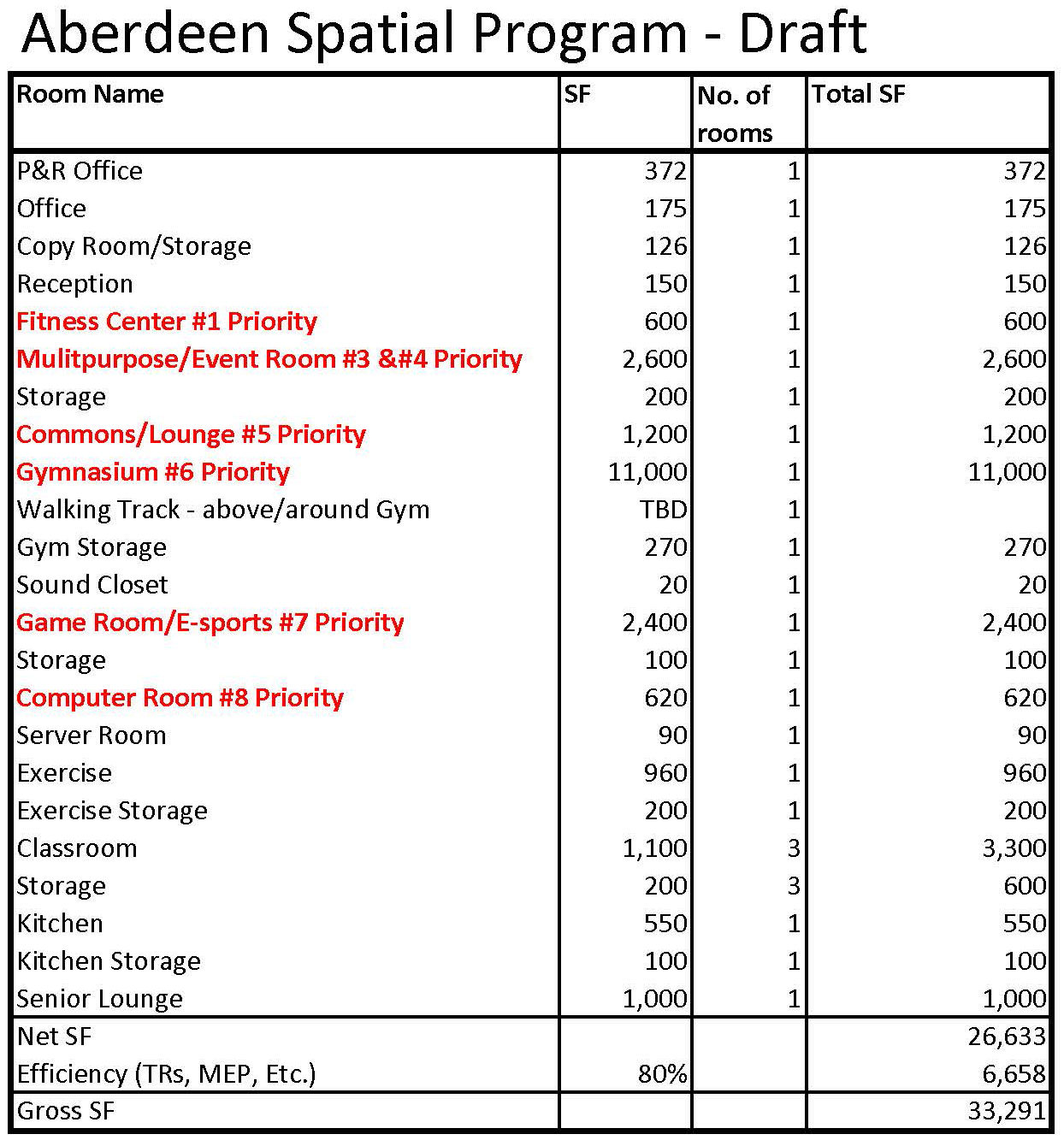 Analysis
Target -  30,000 SF Total 
Gymnasium is larger than average size
Multipurpose Room also serves as the Event Room
Community Meeting March 10, 2022
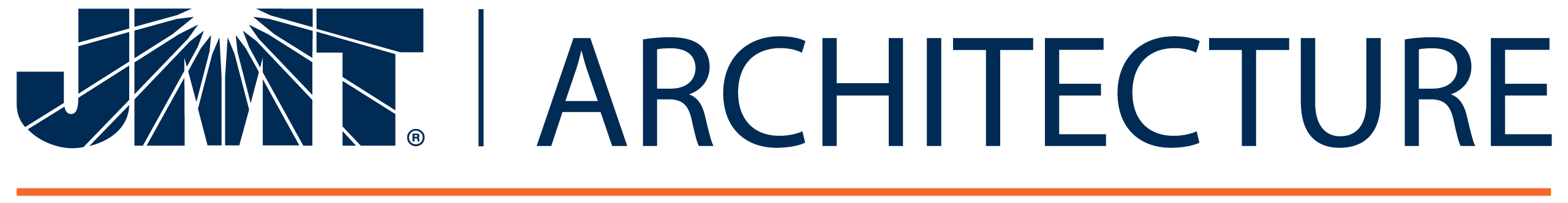 Site Evaluation
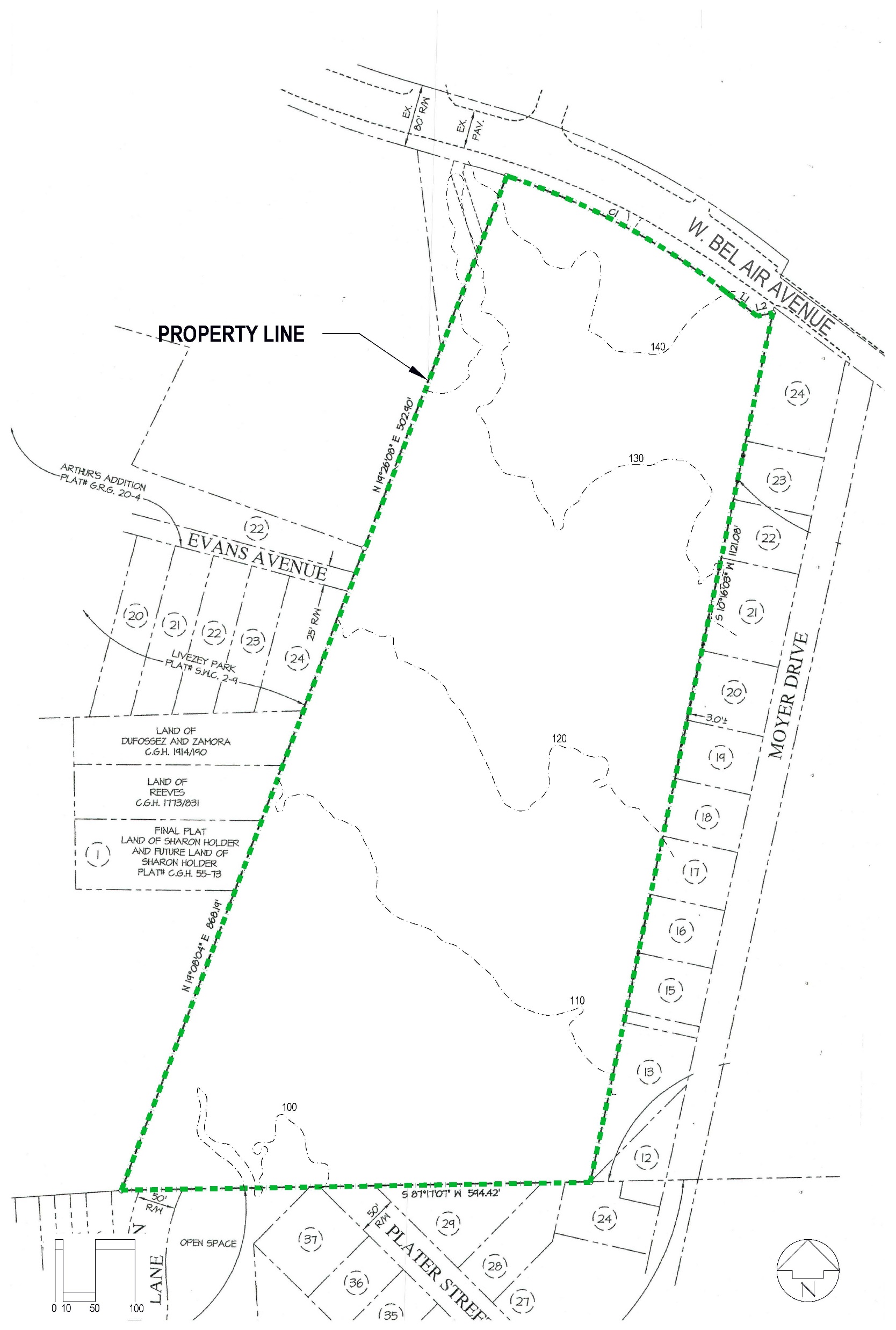 Overall Site Characteristics
13.44 Acres
Grade Drops from North to South 44 Feet (3% Slope)
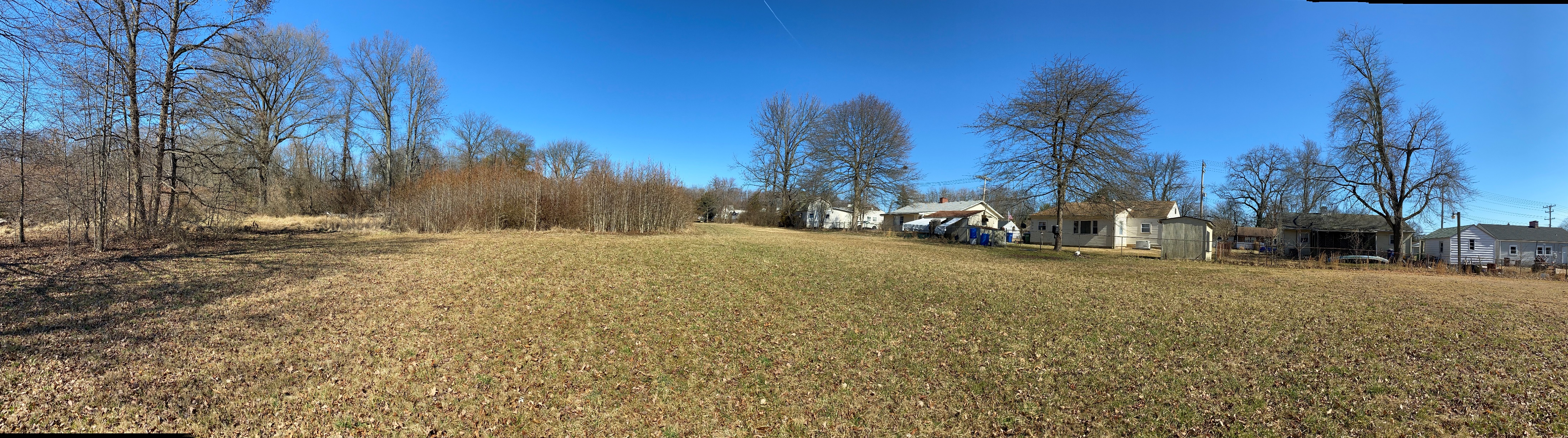 Looking North Along East Property Line
Community Meeting March 10, 2022
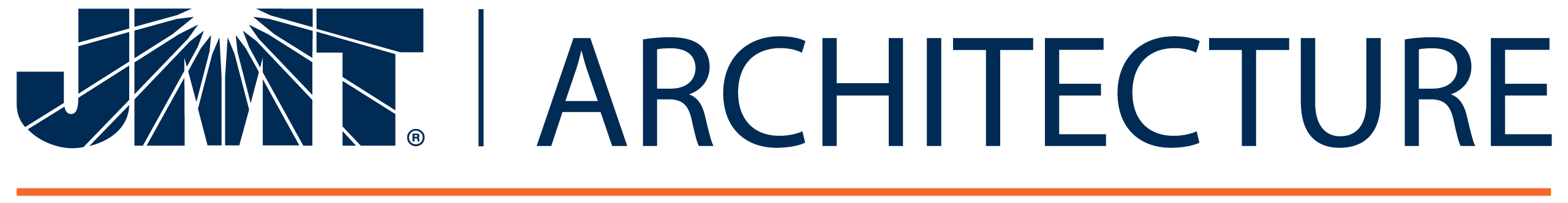 Site Evaluation
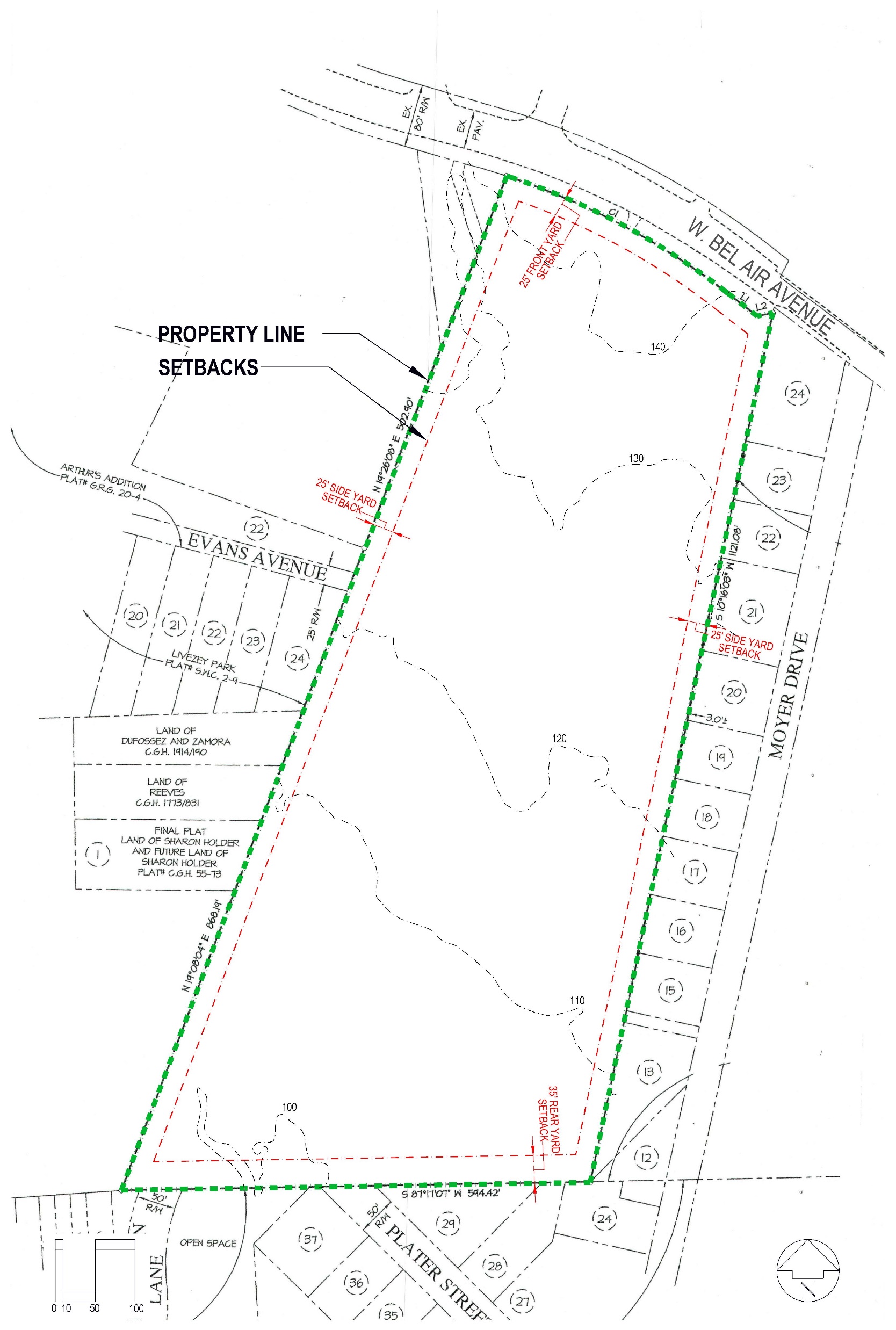 Property Setbacks
25 Feet from Front Property Line
25 Feet from Side Property Lines
35 Feet from Rear Property Line
Community Meeting March 10, 2022
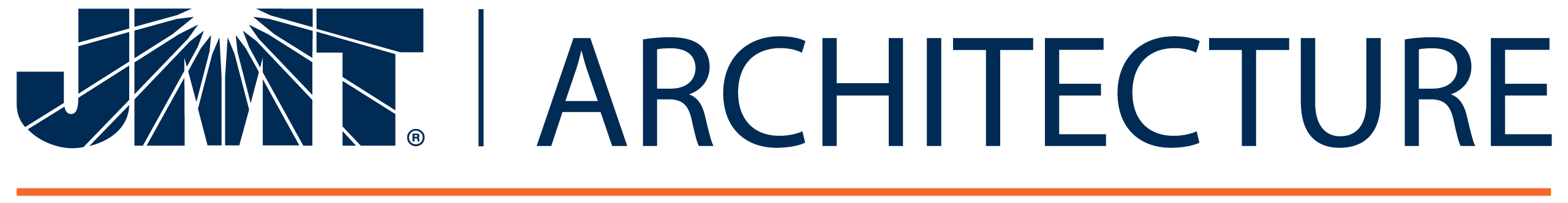 Site Evaluation Based on previous preliminary evaluation by GTA
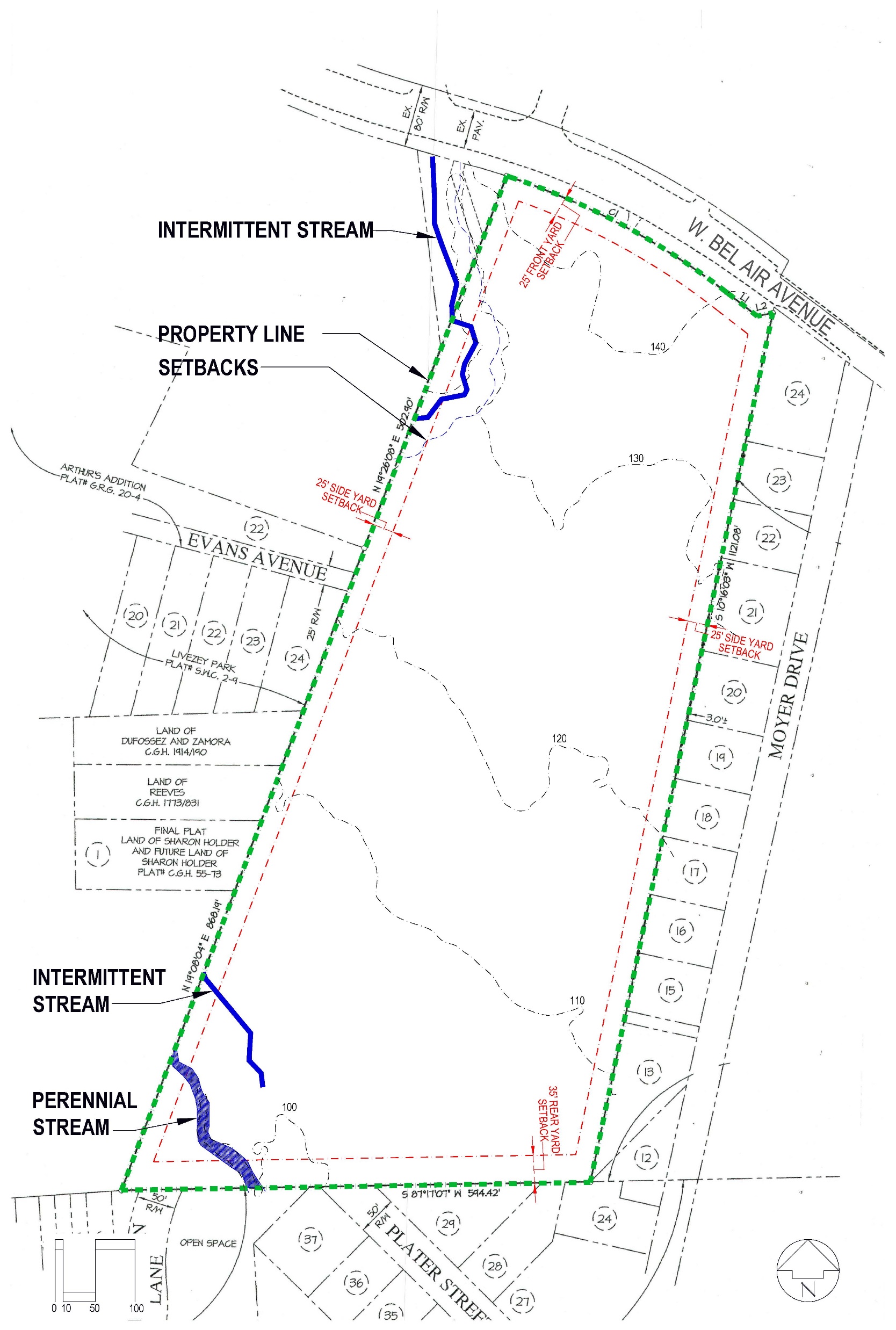 Environmental - Streams
2 Intermittent Streams Identified
1 Perennial Stream Identified
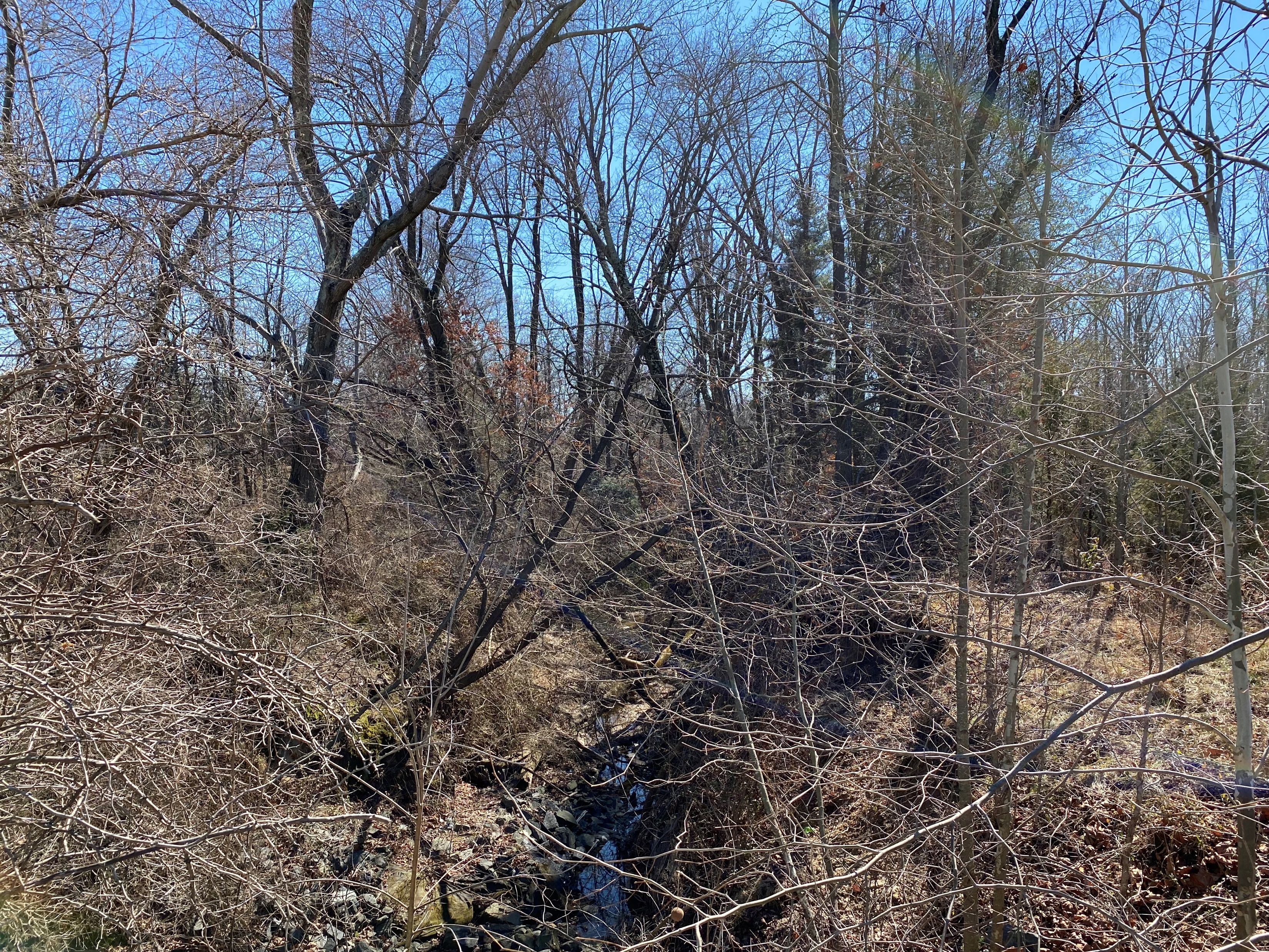 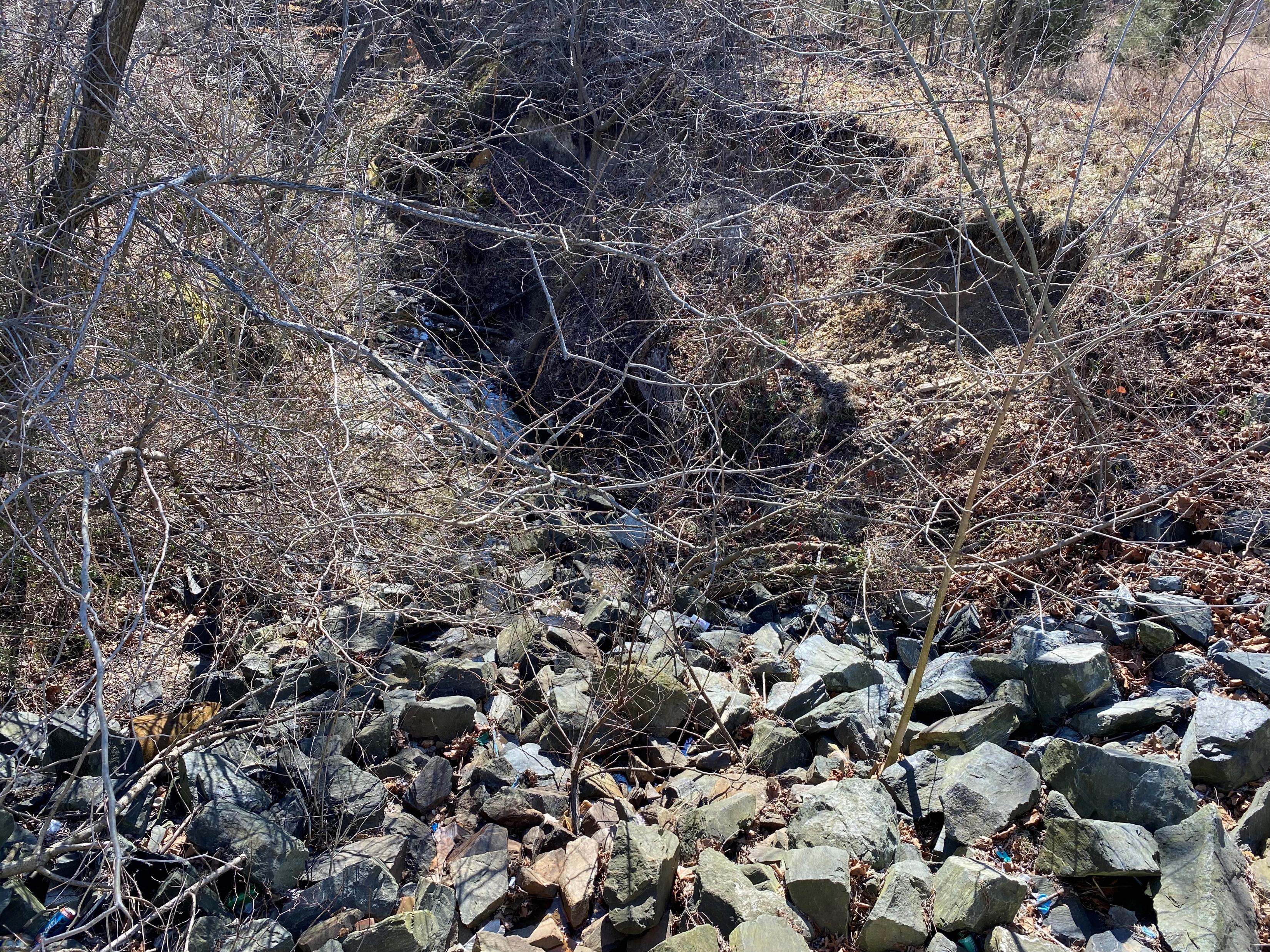 Intermittent Stream at W. Bel Air Avenue – Looking South
Community Meeting March 10, 2022
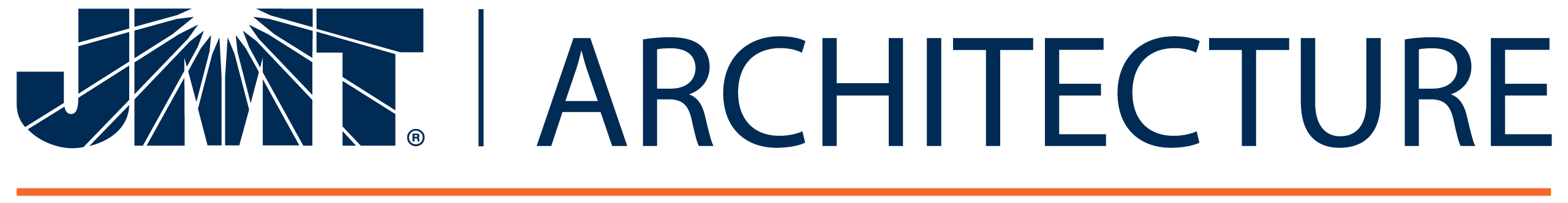 Site Evaluation Based on previous preliminary evaluation by GTA
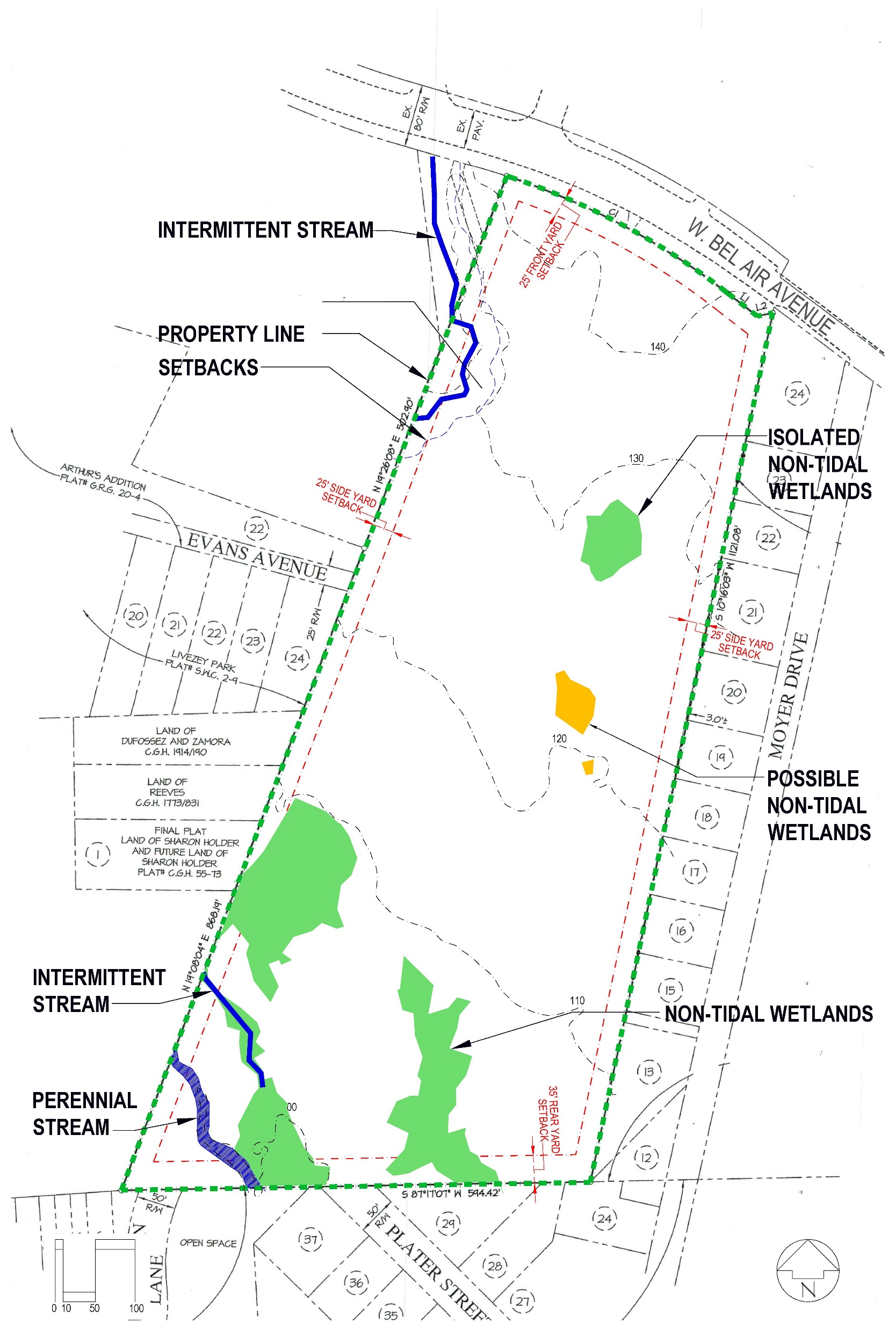 Environmental - Wetlands
3 Non-Tidal Wetlands Identified
1 Isolated Non-Tidal Wetlands Identified
2 Possible Non-Tidal Wetlands Identified
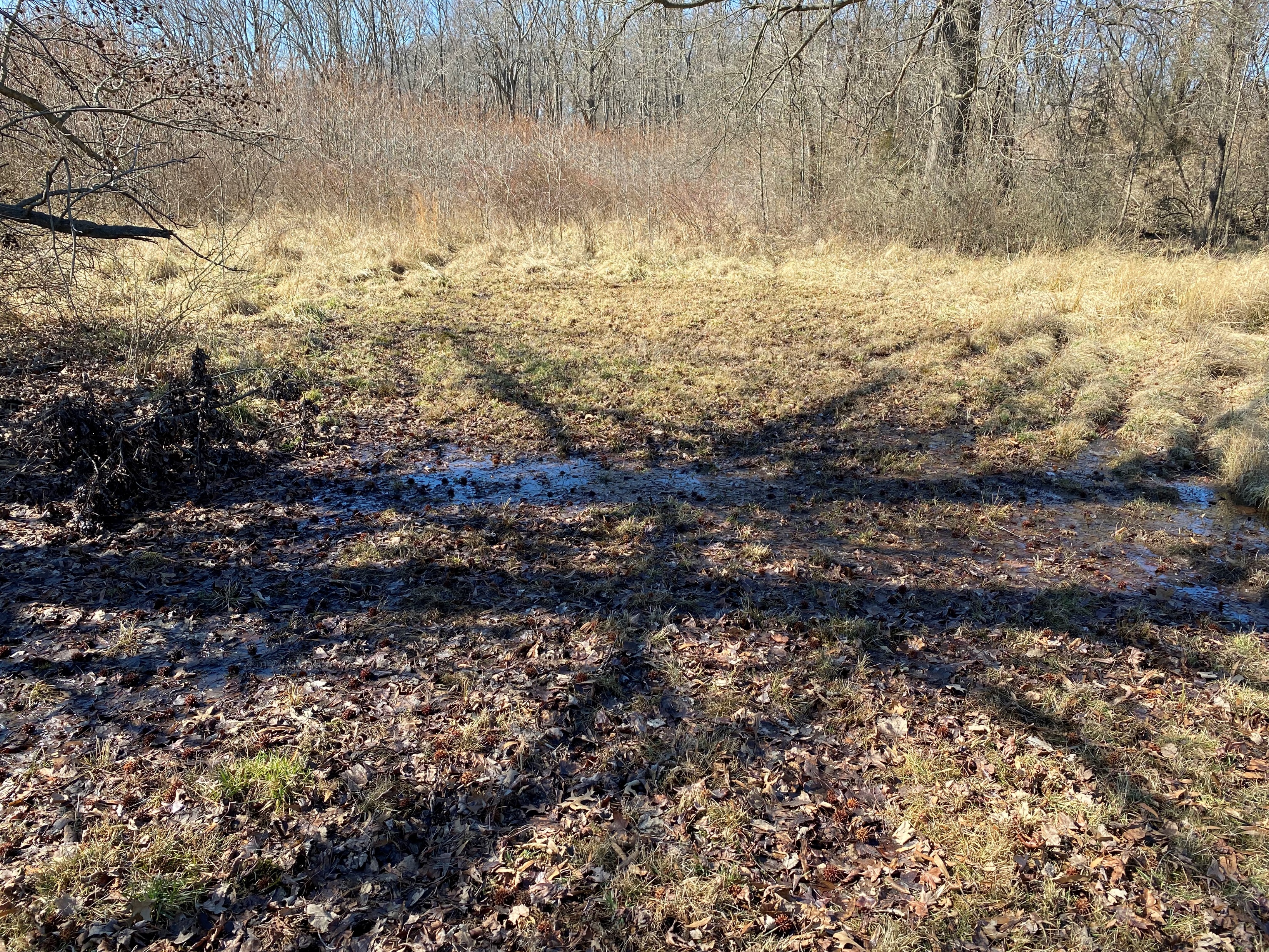 Standing Water on Grade – Looking West
Community Meeting March 10, 2022
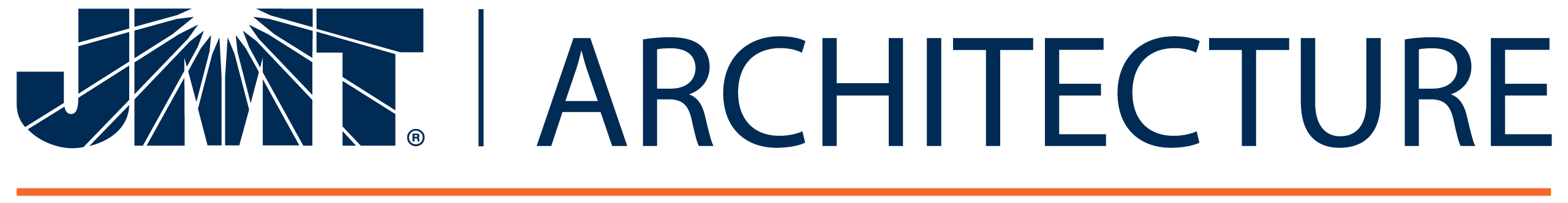 Site Evaluation Based on previous preliminary evaluation by GTA
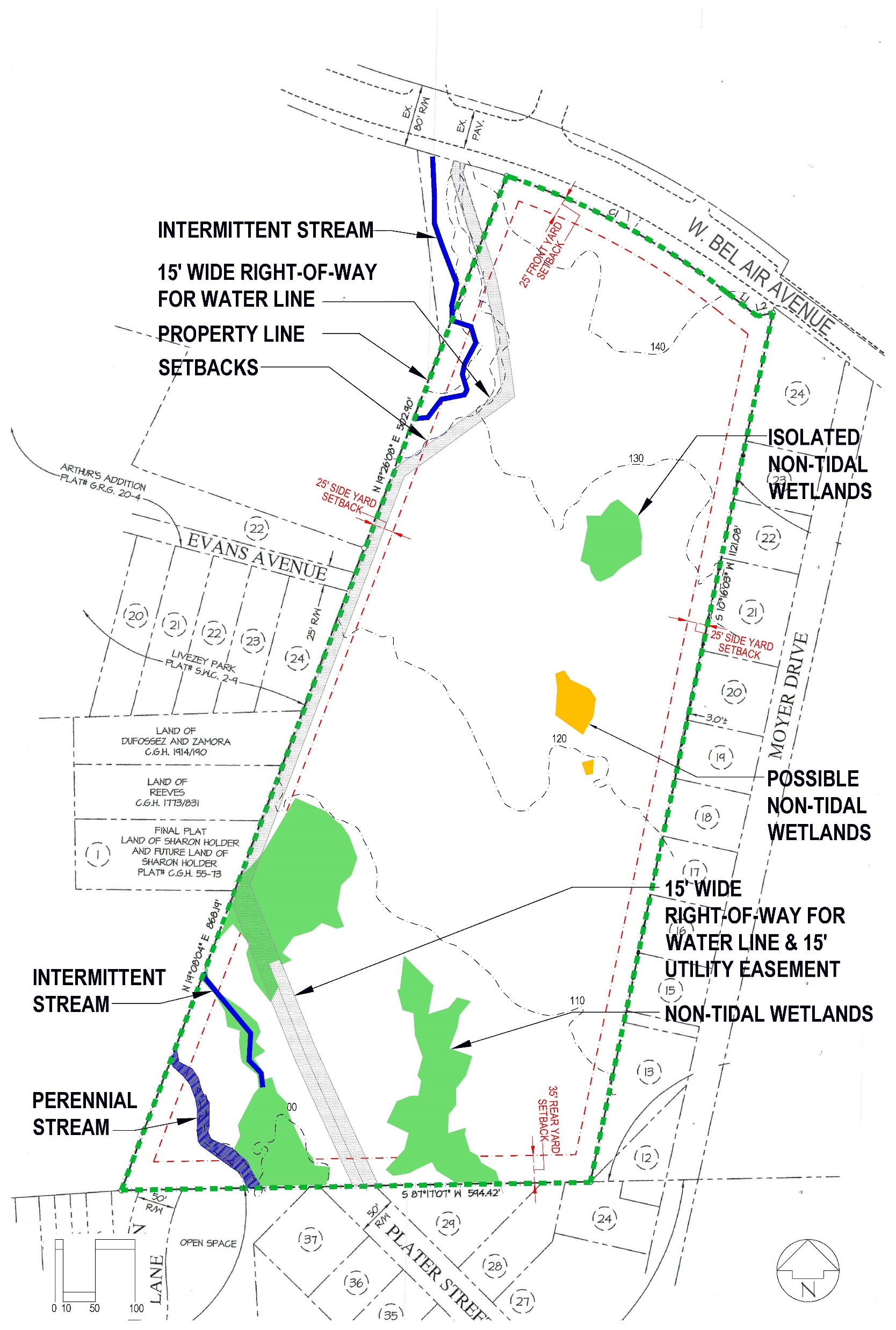 Right-Of-Way
1 - 15 Foot R.O.W. for Water Line
1 - 15 Foot Utility Easement
Community Meeting March 10, 2022
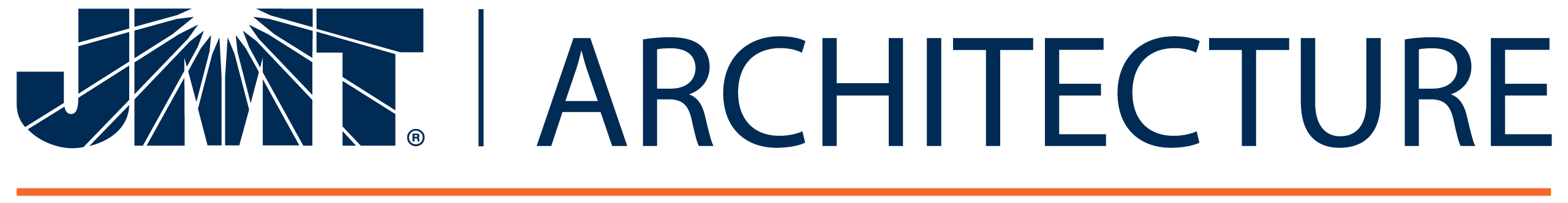 Site Evaluation
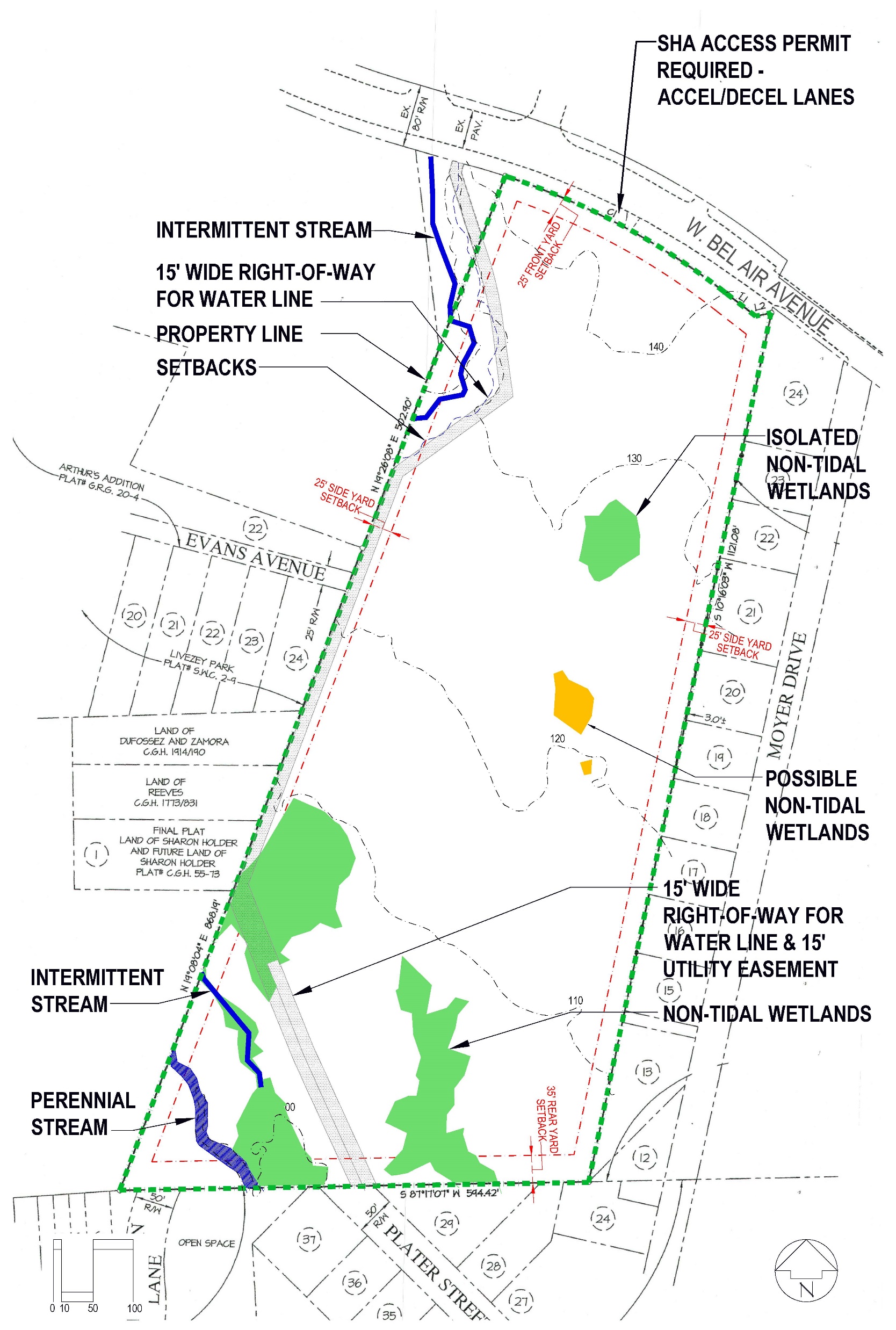 SHA Access Permit 
Acceleration/Deceleration Lanes Required
Is Existing Shoulder Construction Adequate?
Will Existing Utility Poles Need to be Relocated?
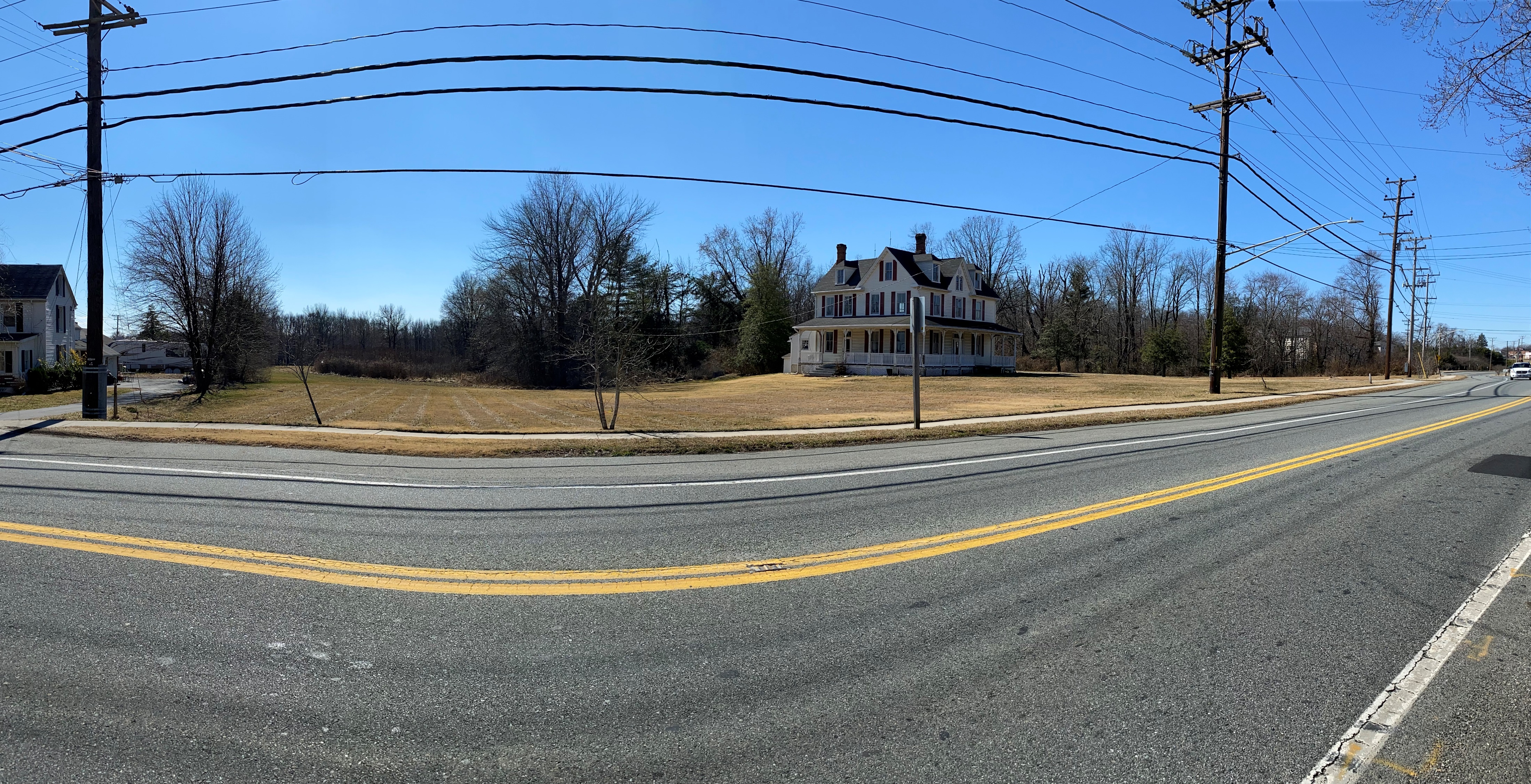 Panoramic view Looking South
Community Meeting March 10, 2022
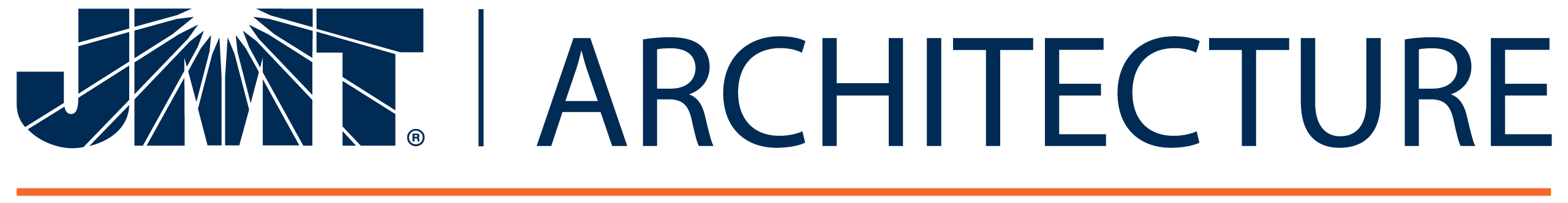 Site Possibilities
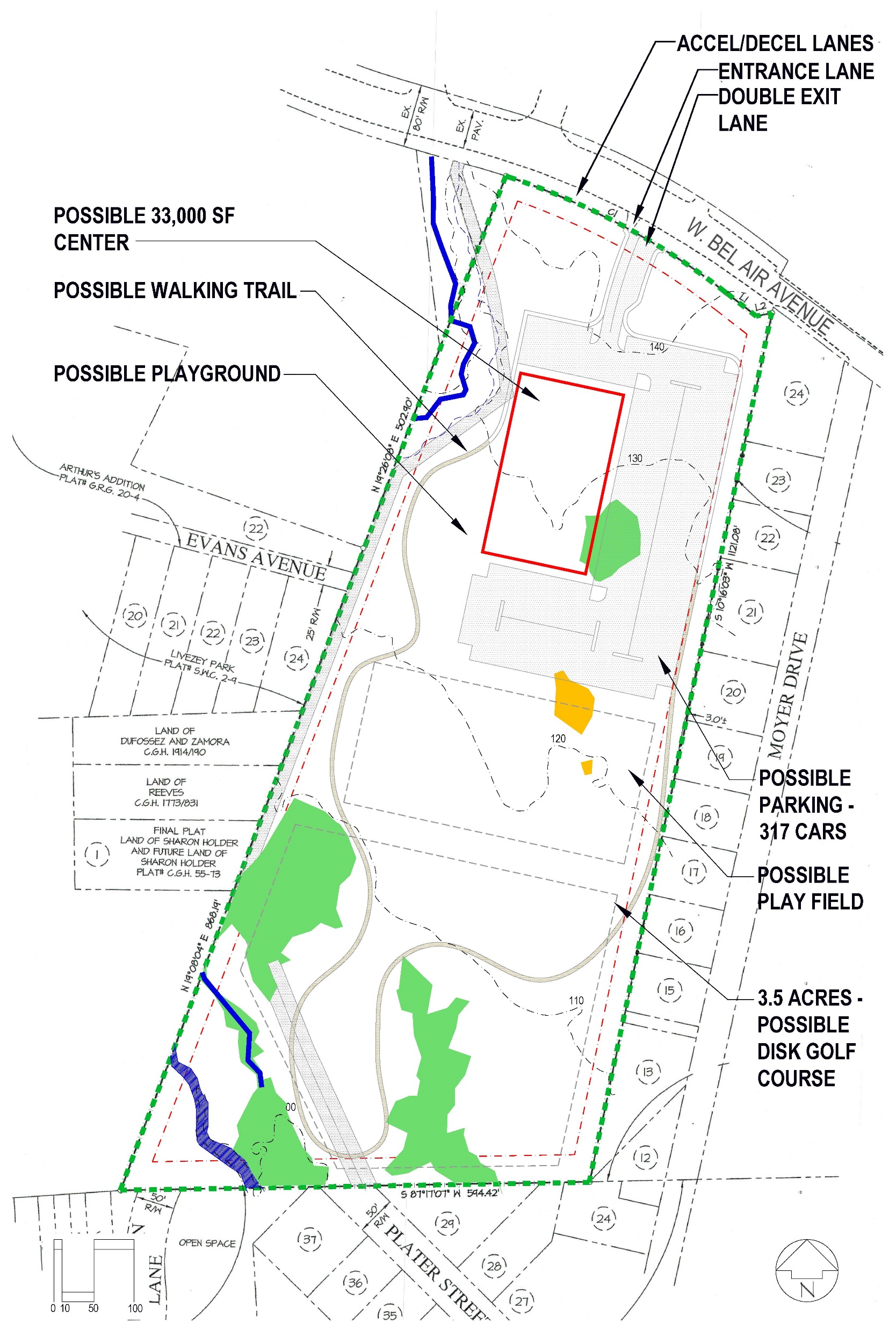 Possible Site Development
32,000 Square Foot Building
317 Parking Spaces (107 Required)
Walking Trail
All Purpose Play Field
Possible Disk Golf Course

The amenities and their locations are shown to offer a “sense of scale” of how they could fit on the site.

More will be determined once an environmental survey is undertaken.
Community Meeting March 10, 2022
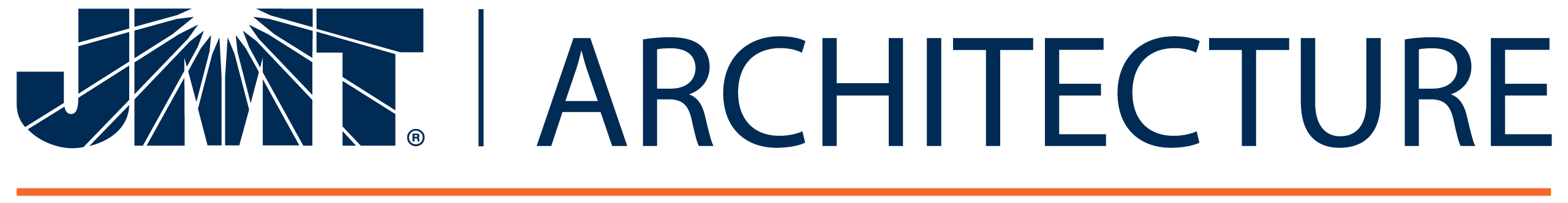 Site Possibilities
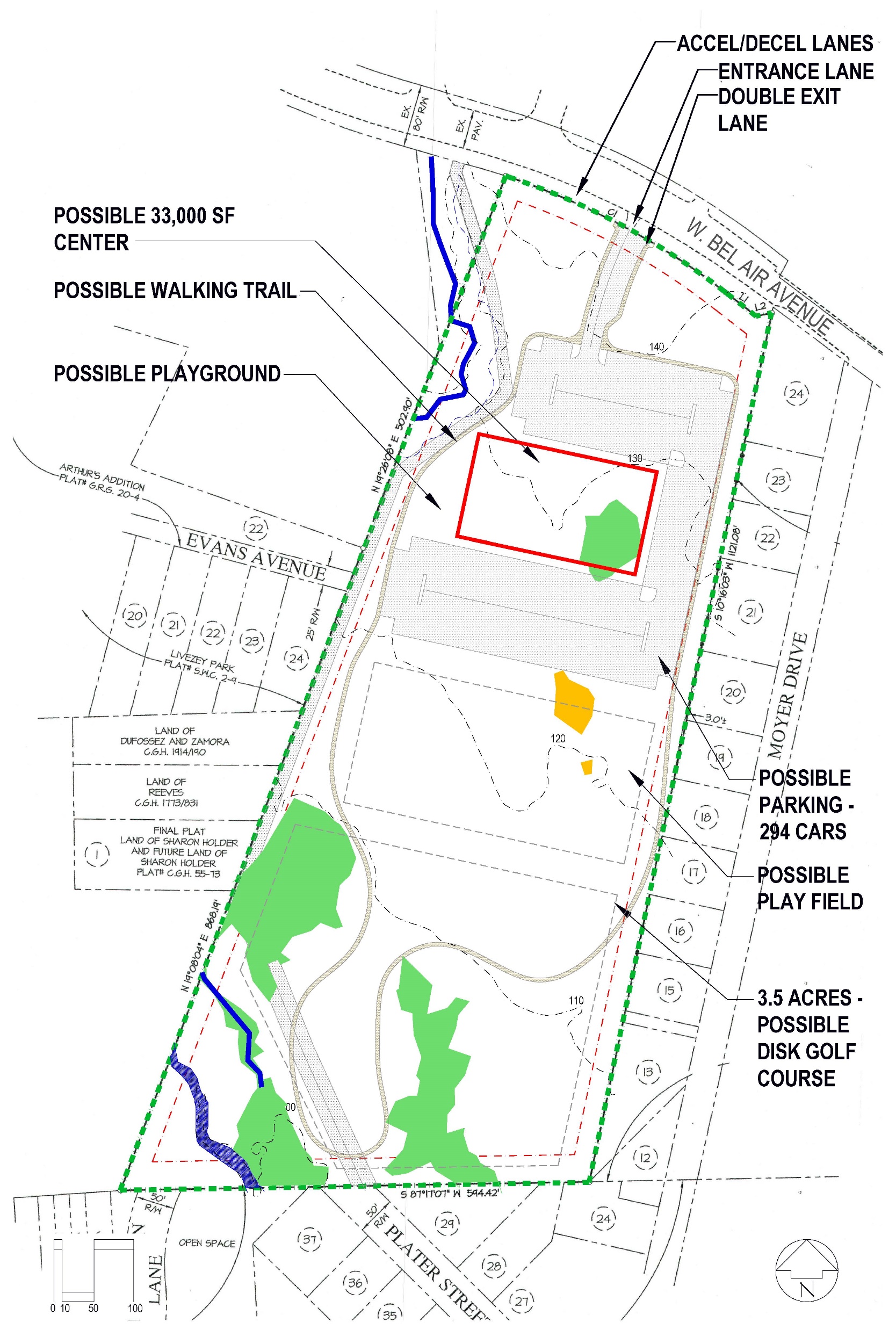 Possible Site Development
32,000 Square Foot Building
294 Parking Spaces (107 Required)
Walking Trail
All Purpose Play Field
Possible Disk Golf Course

The amenities and their locations are shown to offer a “sense of scale” of how they could fit on the site.

More will be determined once an environmental survey is undertaken.
Community Meeting March 10, 2022
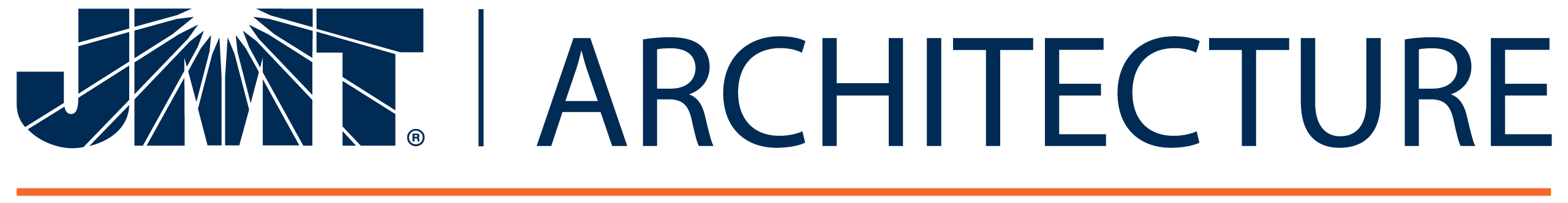 Next Steps
The following surveys and studies will be conducted to 
determine their impact on the design of the building 
and site:
Perform an environmental survey of the site
Perform a grading survey
Determine if a wetlands mitigation strategy is viable
Review any additional community input
Finalize spatial program
Community Meeting March 10, 2022
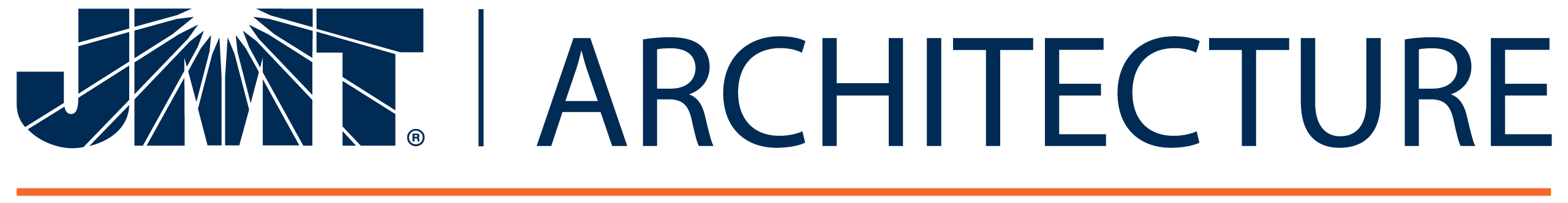 Questions?
Community Meeting March 10, 2022
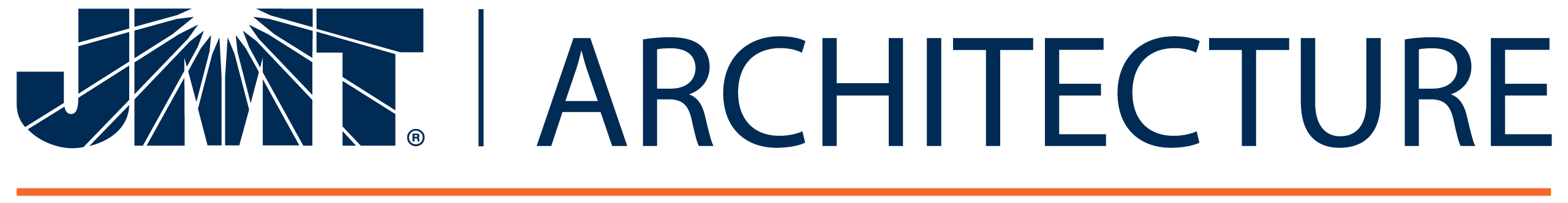